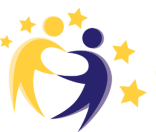 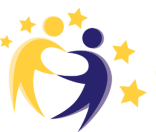 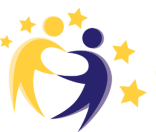 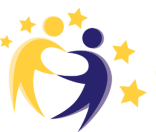 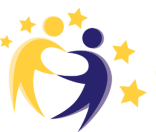 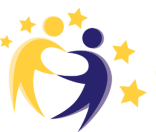 “LETTERS FROM NATURE”
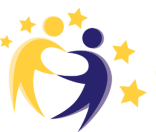 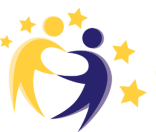 CLASSE 1 B ^ 
Plesso : S. ANGELO
C.D. MONDRAGONE TERZO
HI ! MY NAME IS   NOEMI
“N” IS FOR
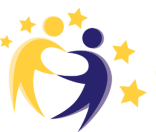 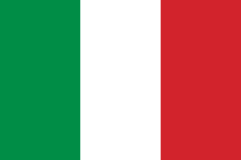 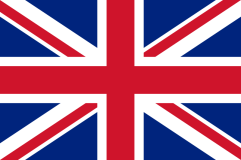 NATURE
NATURA
HI! by CHRISTIAN AND CARLO
“C” IS FOR…
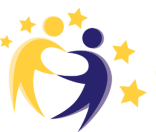 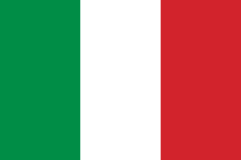 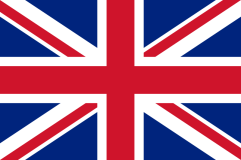 CAROTA
CARROT
MY NAME IS  FRANCESCA
“F” IS FOR…
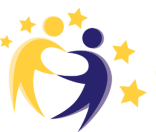 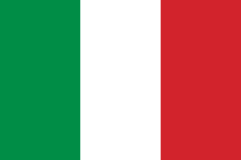 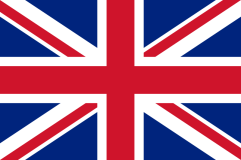 FRUIT
FRUTTA
MY NAME IS SIMONE
“S” IS FOR…
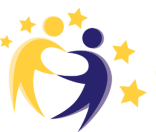 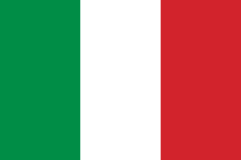 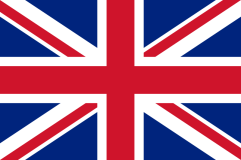 SAND
SABBIA
HI! MY NAME IS MARIA
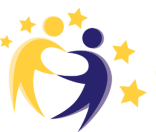 “M” IS FOR …
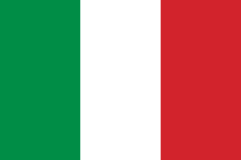 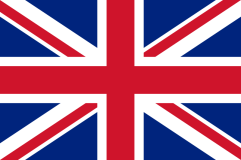 MAIZE
MAIS
VINCENZO e VINCENZA
“V” IS FOR….
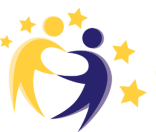 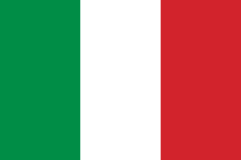 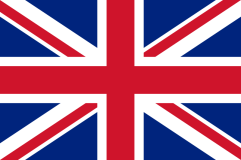 VERDURA
VEGETABLE
RAFFAELLA  e RAFFAELE
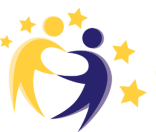 “R” IS FOR…
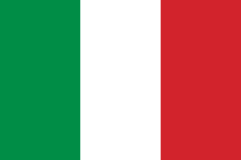 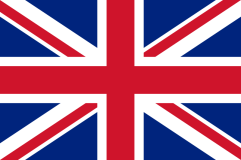 ROSE
ROSA
MY NAME IS  EMANUELE
WITH MY FRIENDS I TAKE…
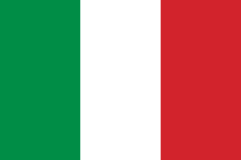 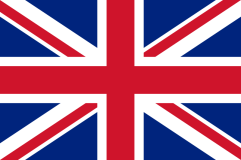 ENERGIA
ENERGY
from  EARTH
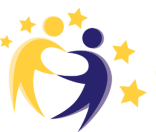 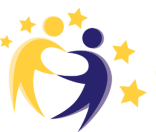 Hi ! My name is  beniamino
“b” is for…
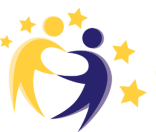 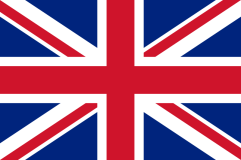 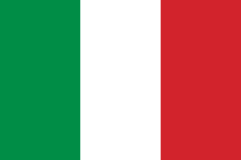 BANANA
BANANA
HI !  MY NAME ‘S   GIUSEPPE
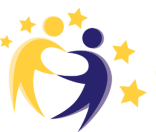 “G” IS FOR …
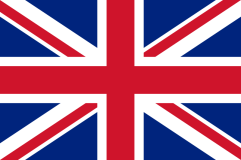 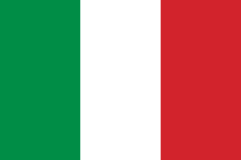 GIOCO
GAME
CIAO   CIAO
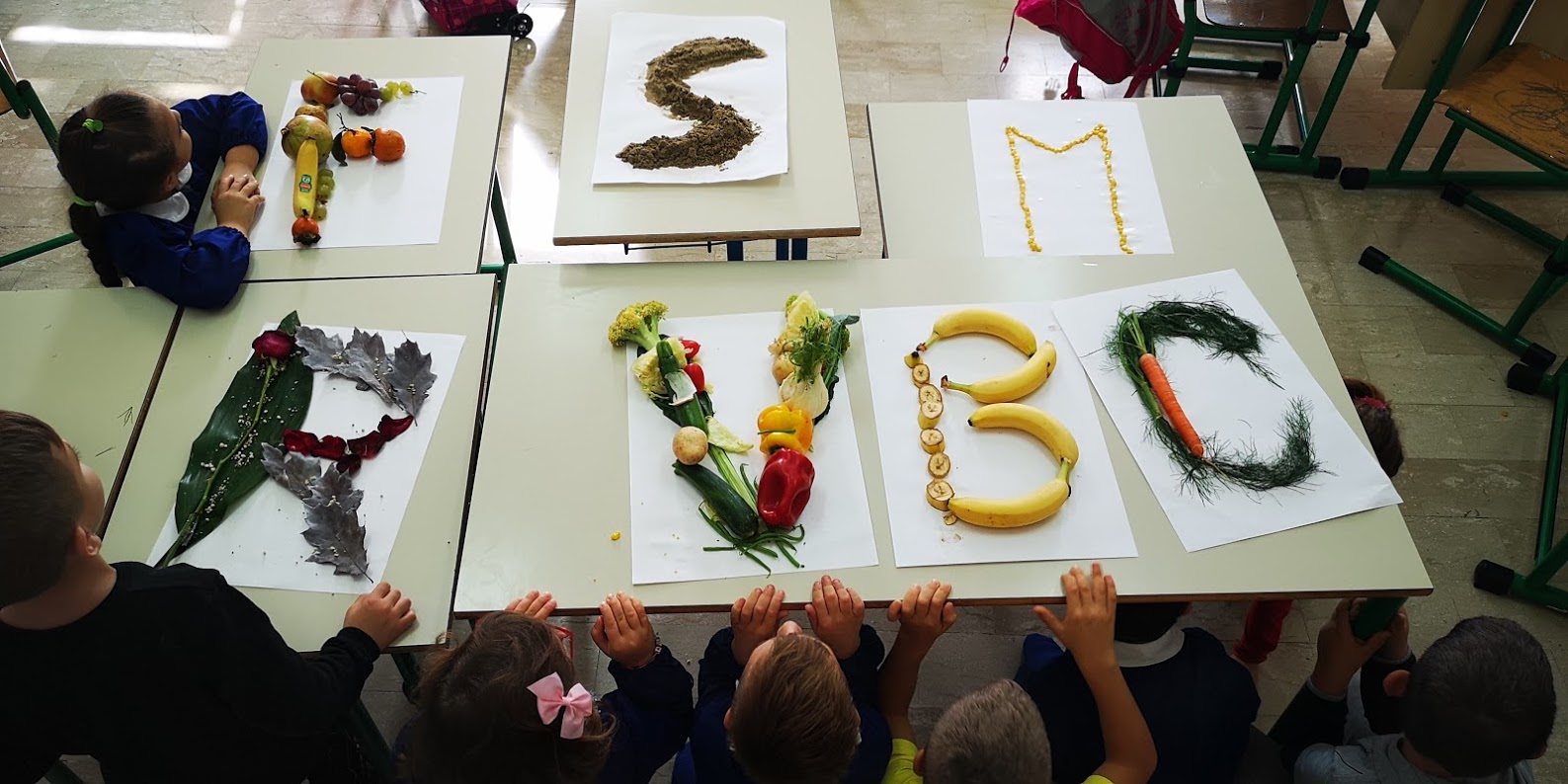 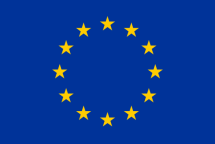 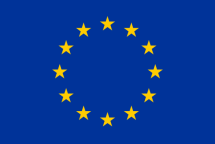 Bye bye from ITALIA
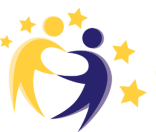